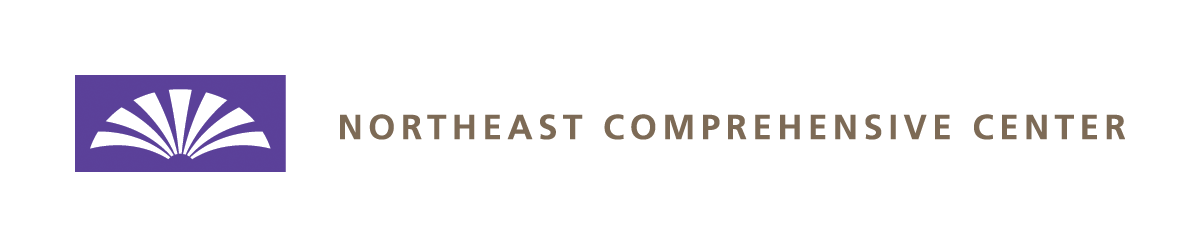 Student Learning Objectives
September 10, 2018
Augusta, Maine
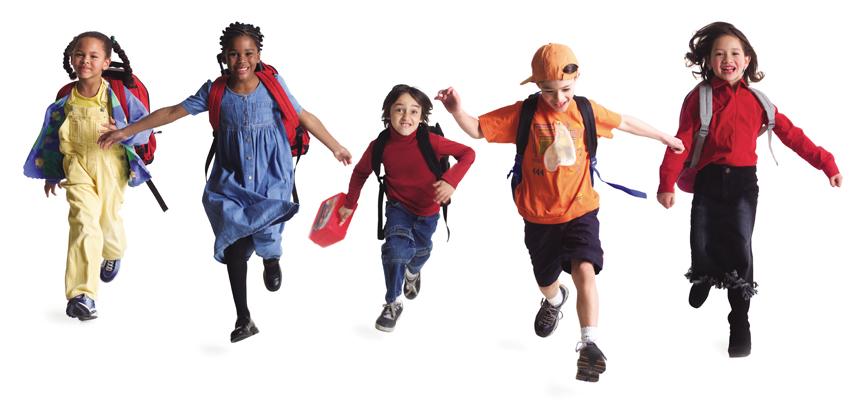 Opening Remarks
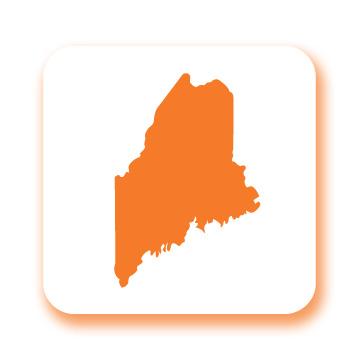 Emily Gribben, Educator Effectiveness Coordinator

Email: emily.gribben@maine.gov 
Phone: 207-624-6748
Chapter 180: PEPG Systems
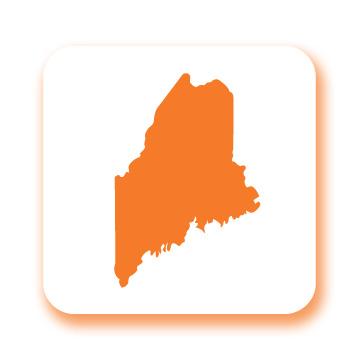 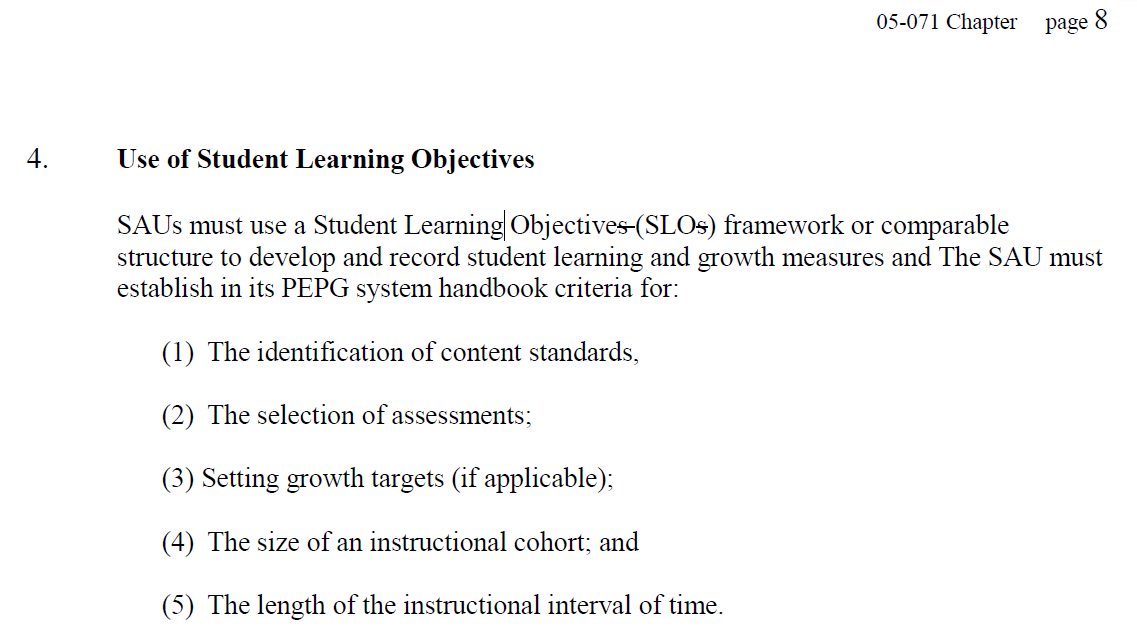 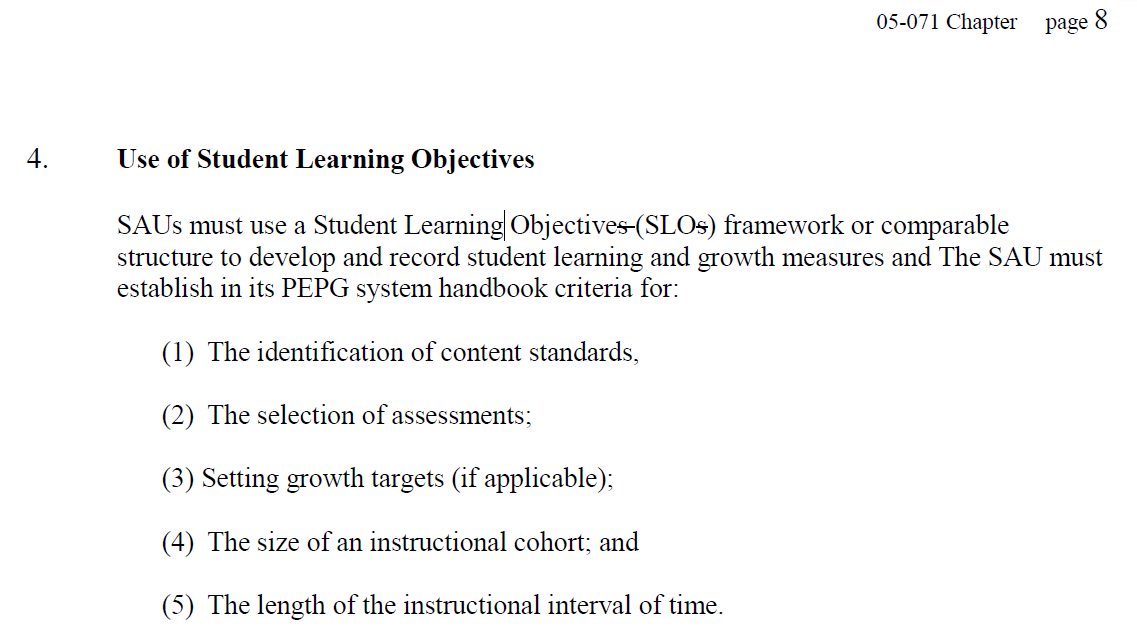 What do you know about SLOs?
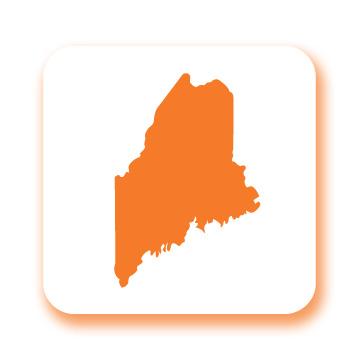 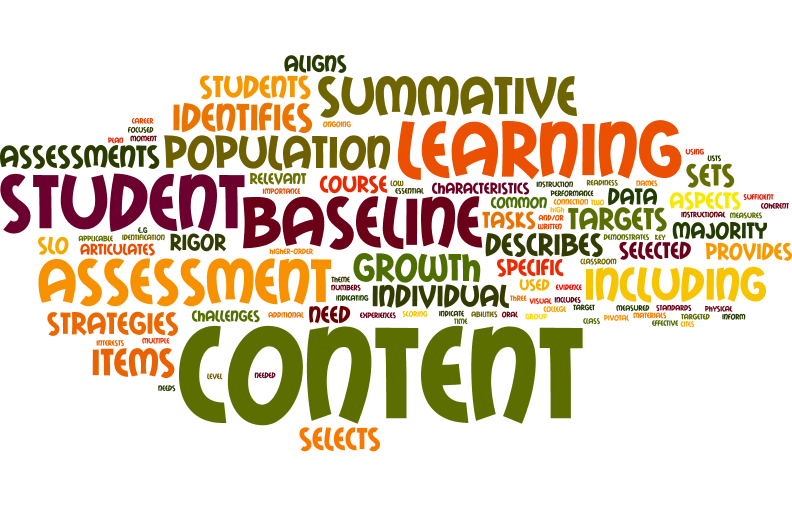 What is an SLO?
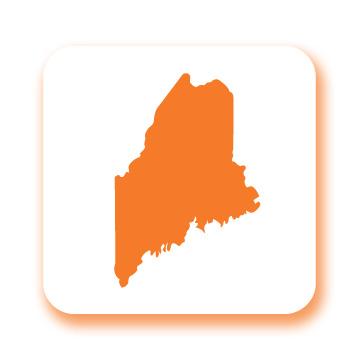 Agendas
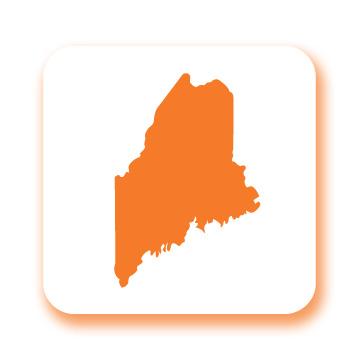 Determining SLO Quality 
Navigating an SLO Process 
Deciding on Learning Content 
Setting Growth Targets 
Developing Quality Assessments
Determining SLO Quality
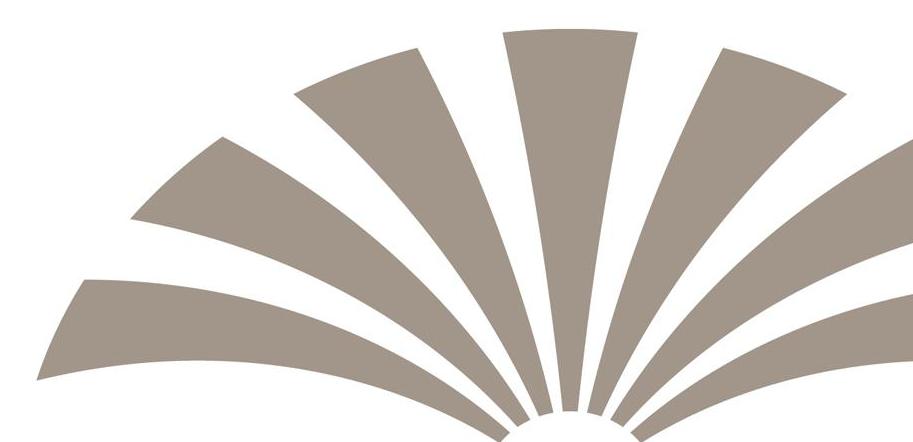 Reviewing an SLO – Grade 7 ELA
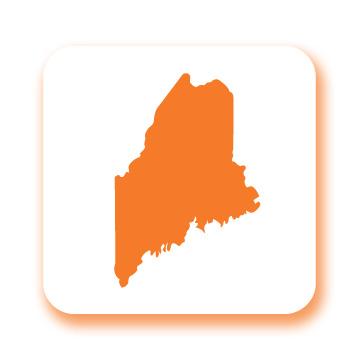 Read a sample SLO
Jot notes on:
Higher quality features of the SLO
Lower quality features of the SLO
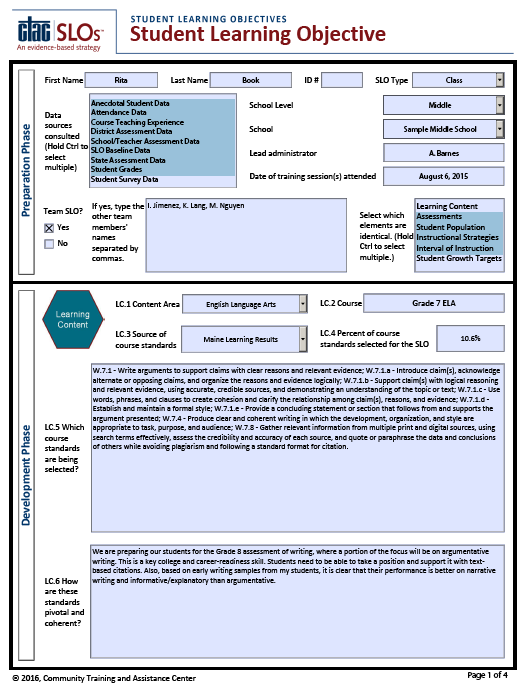 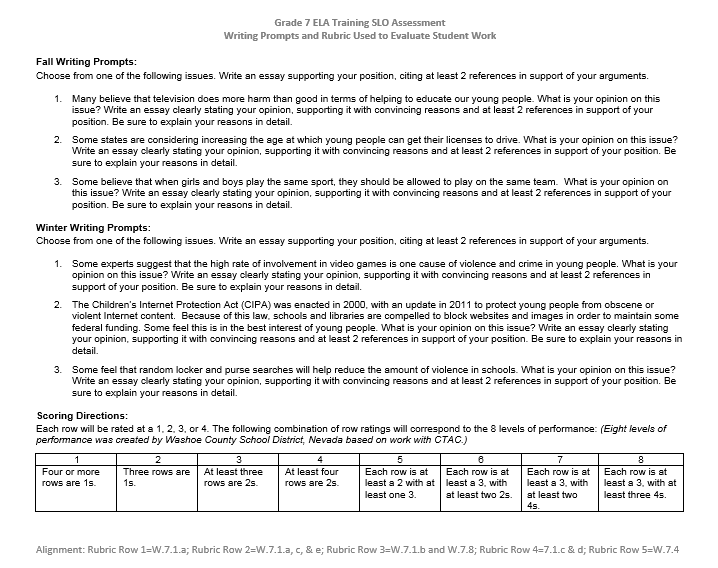 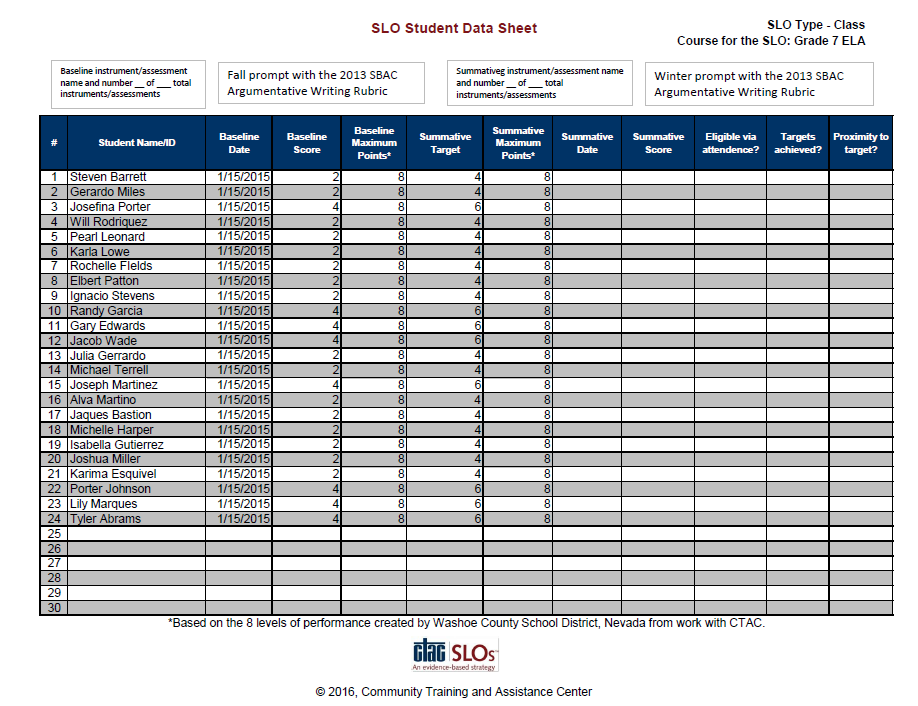 Reviewing an SLO – Grade 3 Science
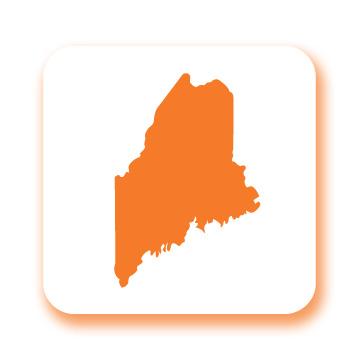 Read the sample SLO
Jot notes on:
Higher quality features of the SLO
Lower quality features of the SLO
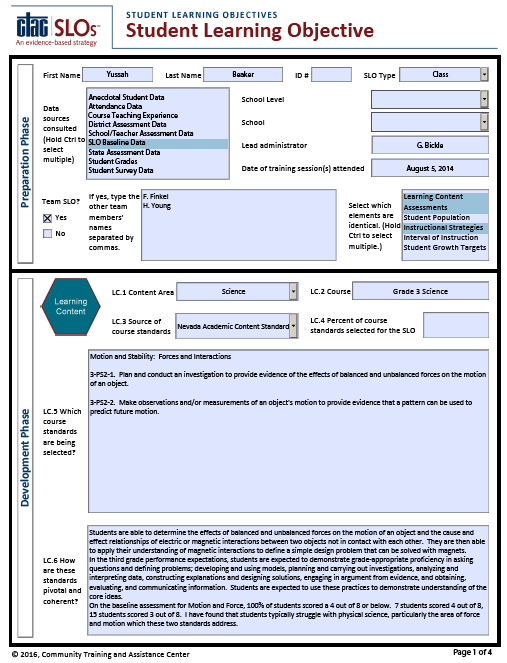 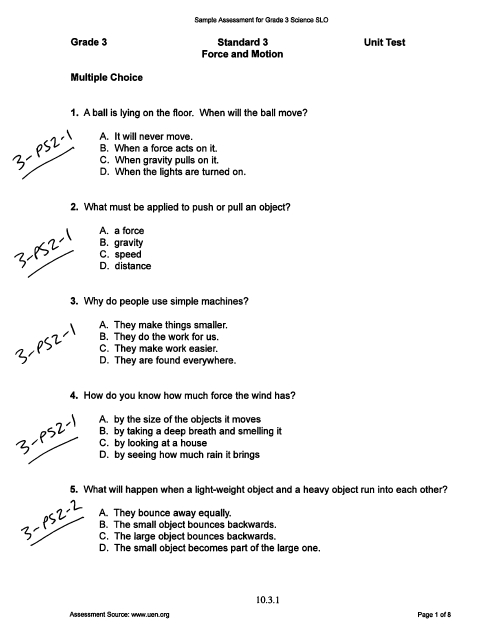 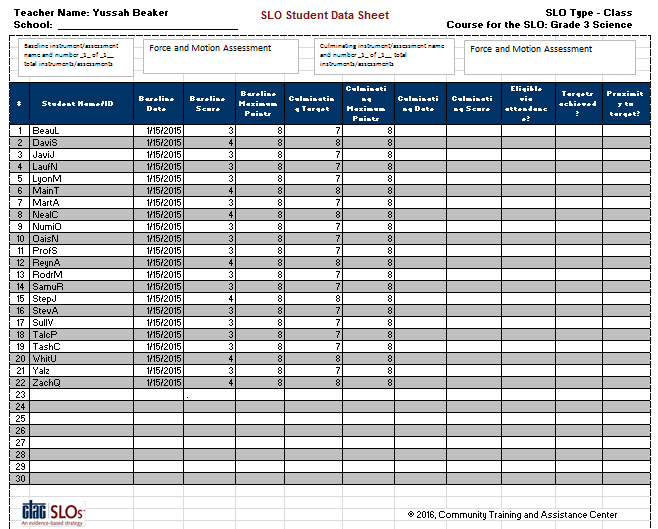 Quality Rating Rubric
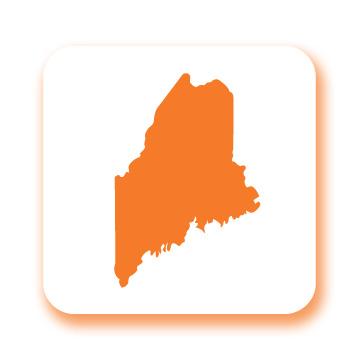 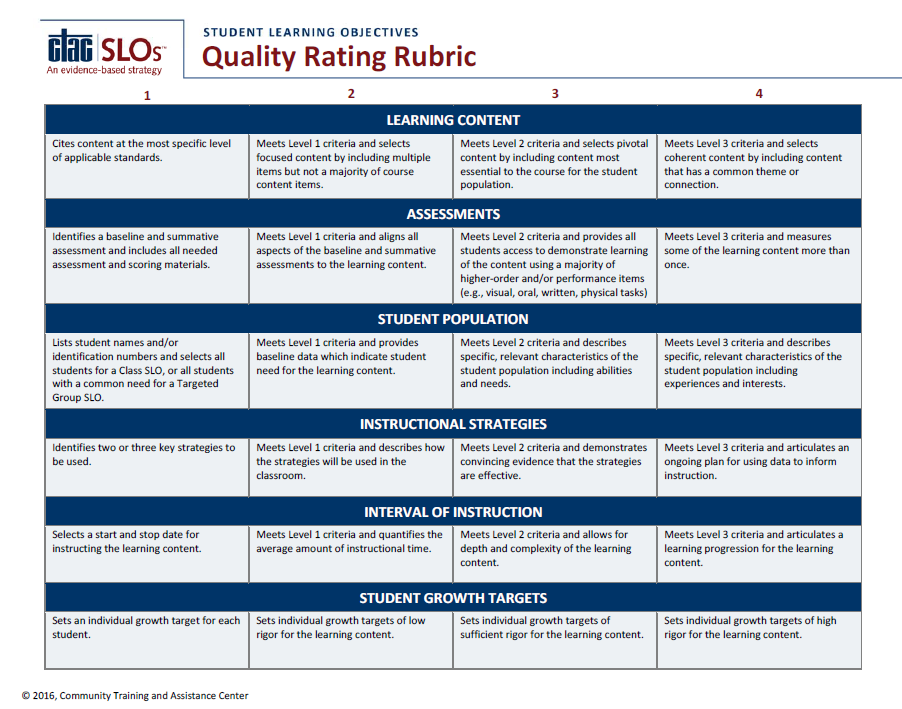 Rating an SLO
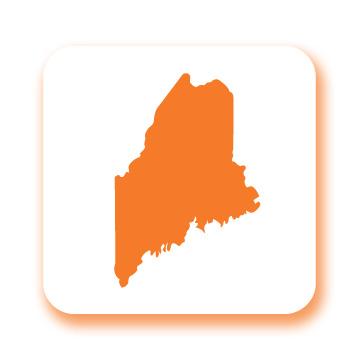 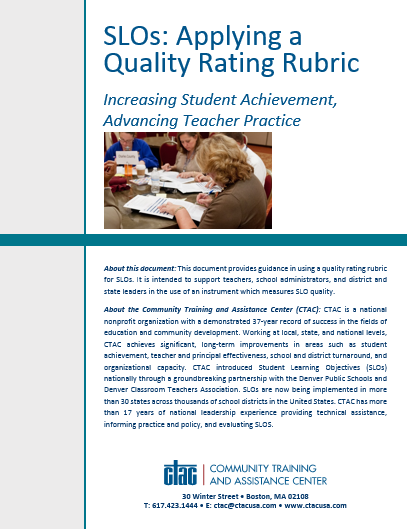 It may be helpful to refer to pages 3 and 4 of this resource when applying the rubric.
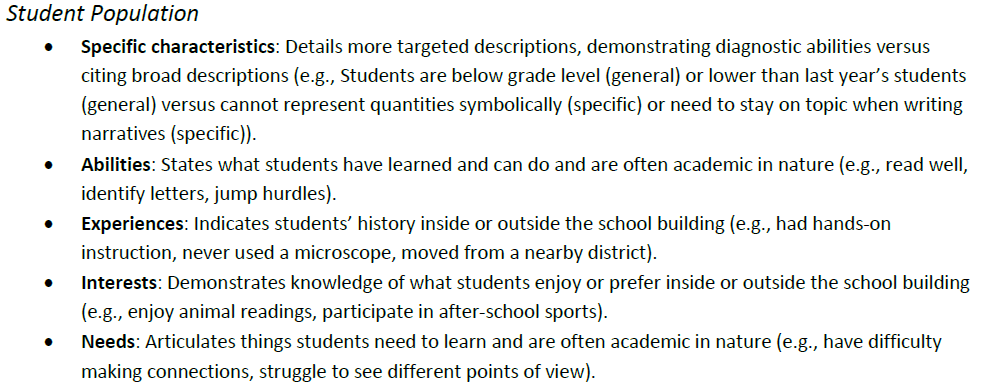 Rating an SLO
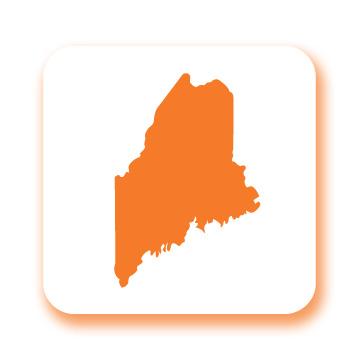 Review the Quality Rating Rubric and sample SLO.
Rate the SLO applying each row of the rubric.
Discuss and agree on a numeric rating with colleagues.
Craft one or more feedback statements to support this teacher.
Learning Content – Grade 7 ELA
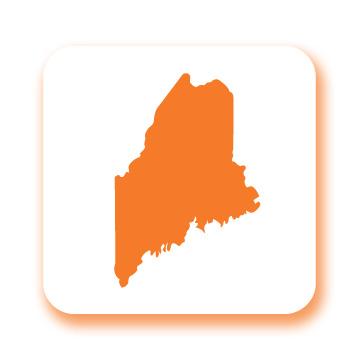 Less than half the course set of standards
“…this class performed the lowest…” (SP.5)
Argumentation is writing mode most in need (LC.5)
Common theme of argumentative writing
4
Assessments – Grade 7 ELA
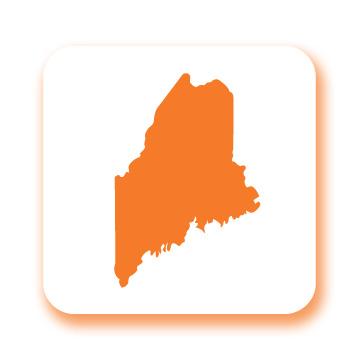 Identifies baseline and summative assessment
Measures conventions, not included
Performance-based task
1
Measures some content more than once (W.7.1.a and W.7.1.c)
Student Population – Grade 7 ELA
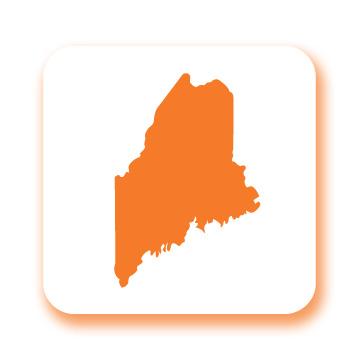 Student names and baseline scores are given, showing a need (all 2s and 4s out of 8)
Other data point to need
“Also, based on early writing samples…” (LC.5)
Abilities and needs are described
“…poor vocabularies” (SP.4)
“…a significant number of students (16) approaching…” (SP.4)
3
Instructional Strategies – Grade 7 ELA
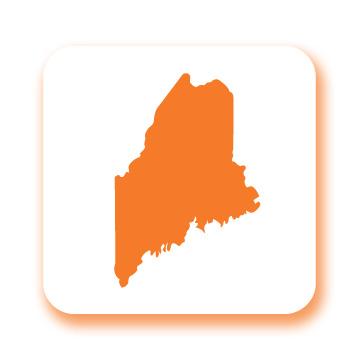 3 strategies are identified
Analysis of student work
Word wall
Cooperative learning
Each strategy is described 
“…students will…” (IS.2)
2
Analysis of student work is lacking a rationale
A general plan for differentiation is present
“…each week…talk about student progress…” (IS.4)
Interval of Instruction – Grade 7 ELA
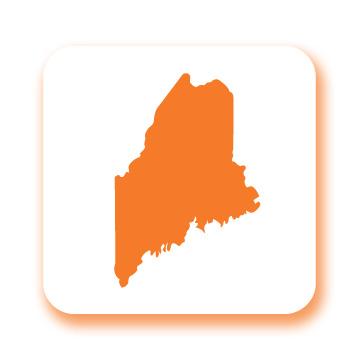 Selects a start and stop date
Quantifies instructional time
Allows enough time for depth and complexity
3
Could be improved with a learning progression
Student Growth Targets – Grade 7 ELA
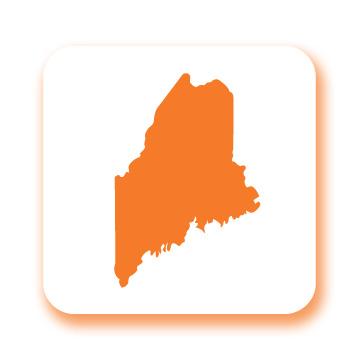 Baseline data and growth targets show the targets are sufficiently rigorous
Additional data in the rationale demonstrating why the rigor is high is needed (Grades 6-11)
3
Examples: SLO Annotations
Great Teachers and Leaders Center:
https://goo.gl/C70Dib 
National Library:
https://rtt.grads360.org/#communities/slo/slo-library 
New York State: 
https://www.engageny.org/resource/slo-field-samples-year-2-implementation-2013-14
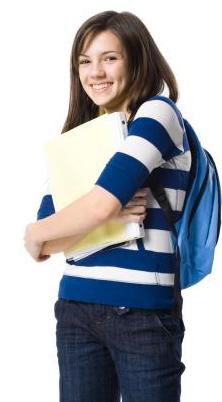 Learning Content – Grade 3 Science
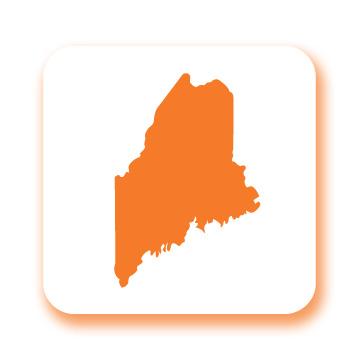 Minimum of two standards
“…students scored a 4 out of 8 or below…”
“I have found…typically struggle…area of force and motion…”
Common theme of force and motion
4
Assessments – Grade 3 Science
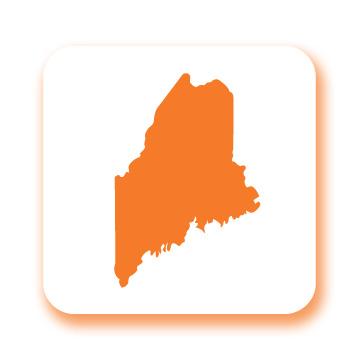 Identifies baseline and summative assessment (same assessment)
Most items align
Blend of item types
1
At least four higher-order multiple-choice items
Measures each standard multiple times
Student Population – Grade 3 Science
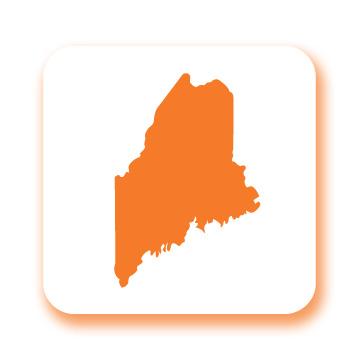 Student names are given, showing a need (all are below standard)
Teacher states “…students typically struggle…these two standards…”
Need for the standards is highlighted, but not specifics or abilities
2
Instructional Strategies – Grade 3 Science
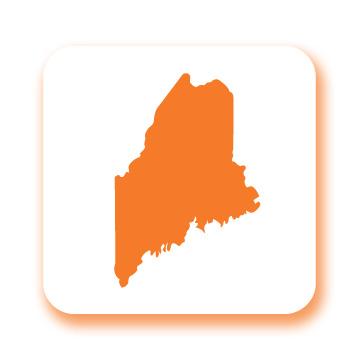 3 strategies are identified
Accountable talk
Discovery/Inquiry-based learning
Direct instruction
Narrative fields generally expound on the strategy
1
Missing evidence of effectiveness
Includes a plan for differentiation and describes modeling
Interval of Instruction – Grade 3 Science
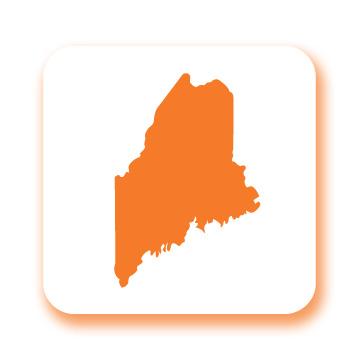 Selects a start and stop date
Quantifies instructional time
Depth and complexity is allowed for given the total instructional time
3
Could be improved with a learning progression
Student Growth Targets – Grade 3 Science
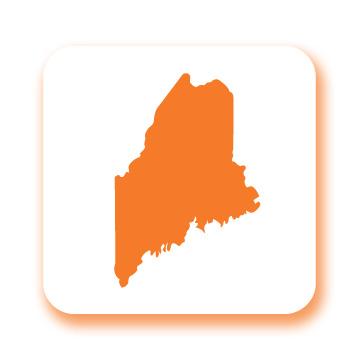 Baseline data and growth targets show the targets are highly rigorous
It would be next to impossible to reach any higher for this area of need
3
Reflecting on SLO Quality
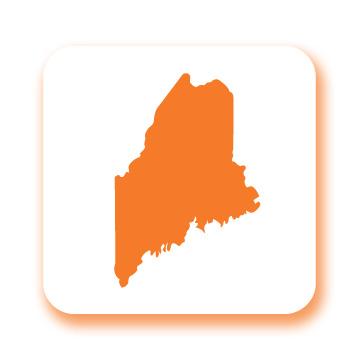 How can you introduce and use a quality rating rubric to improve practice?
How do you think a quality rubric will help your teachers and principals?
Navigating an SLO Process
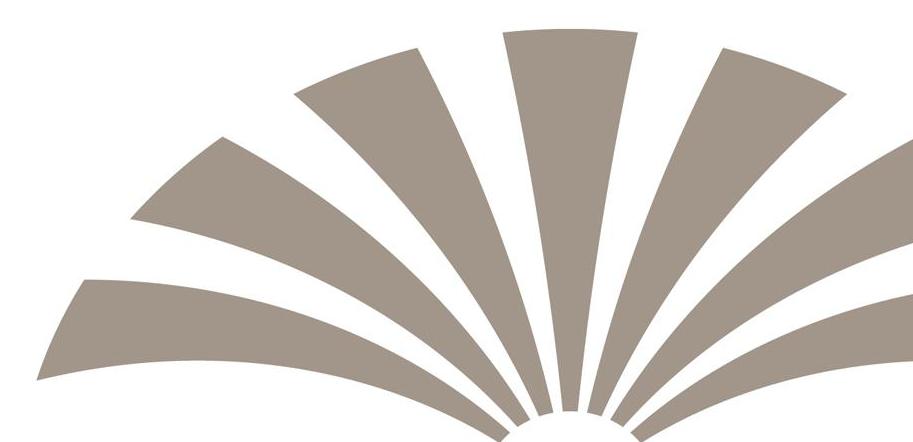 Key Actions
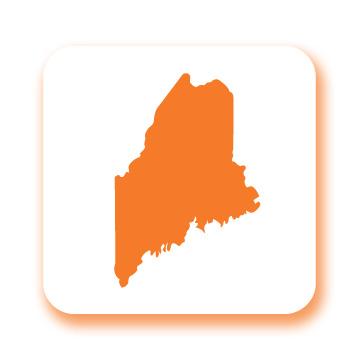 Review the key teacher actions involved in the SLO process.
Sequence them as you see best.
Review the work of colleagues.
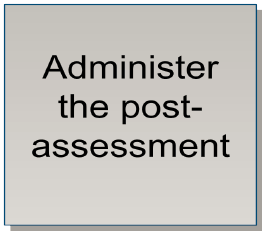 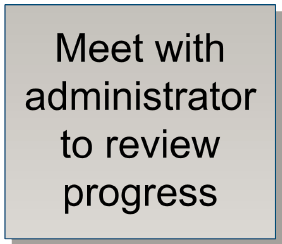 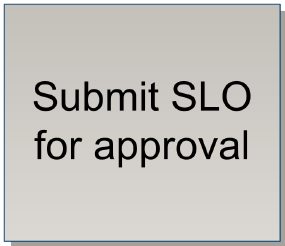 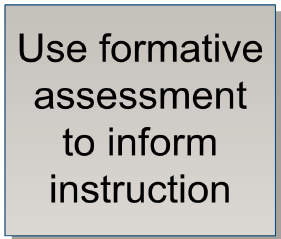 Sample Display of Key Actions
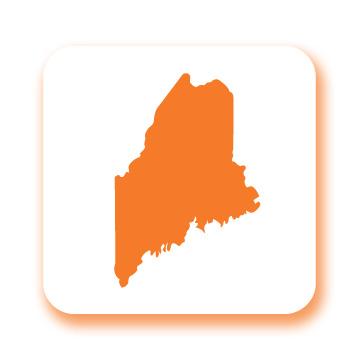 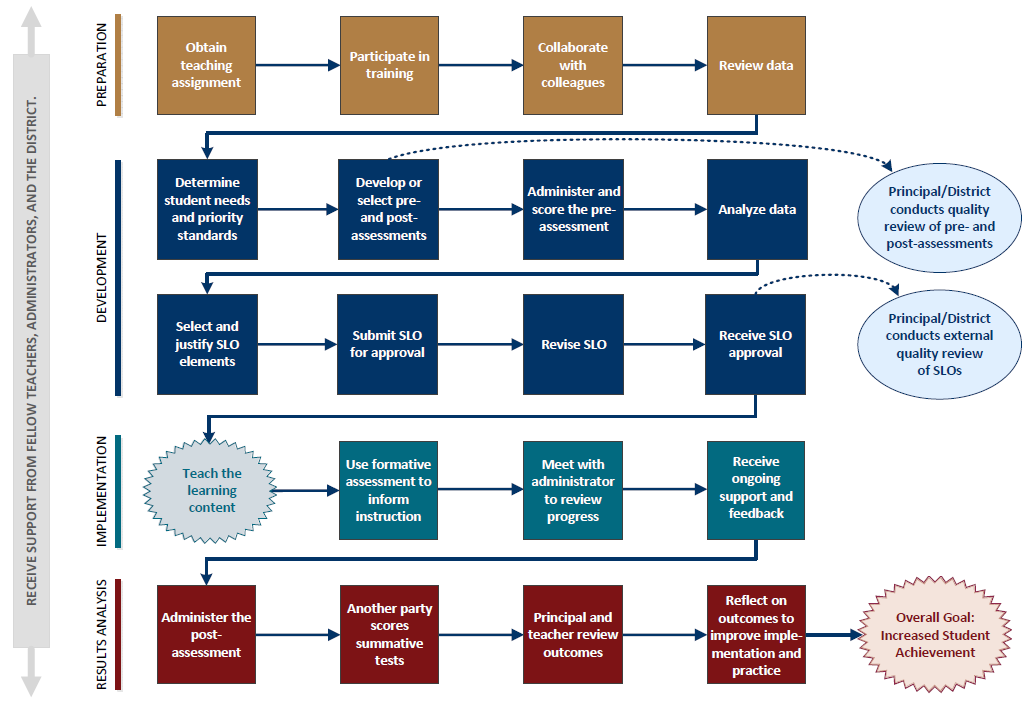 Sample Display of Key Actions
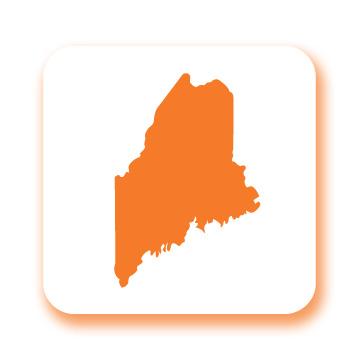 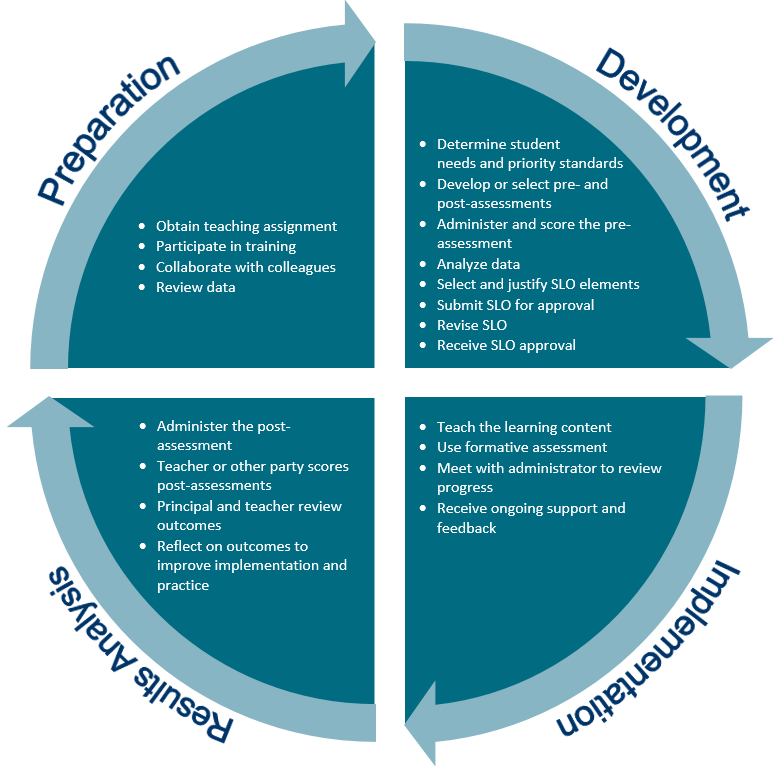 Sample SLO Model
Cover
Content
Process
Support
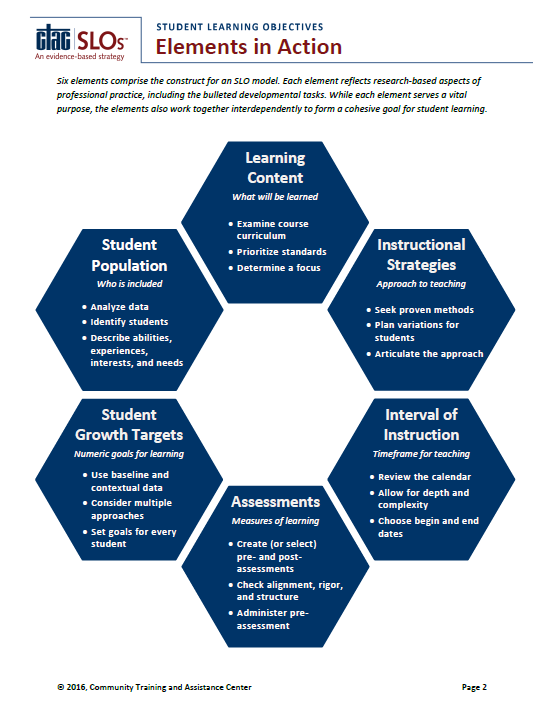 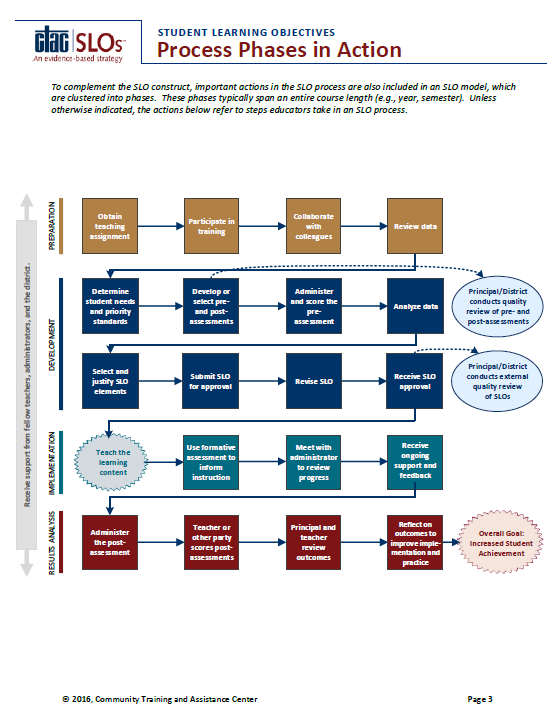 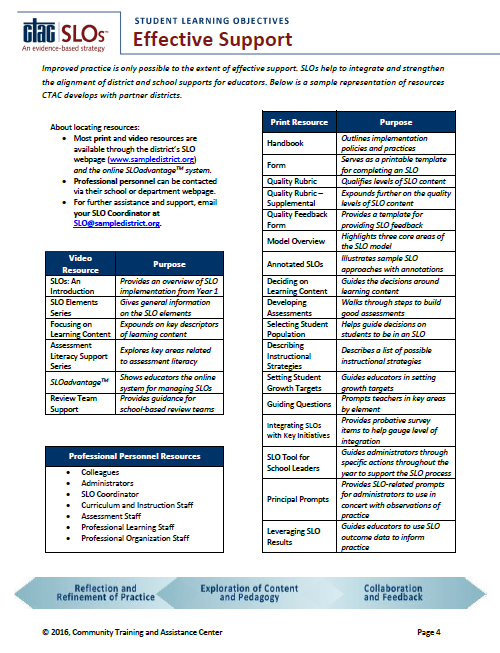 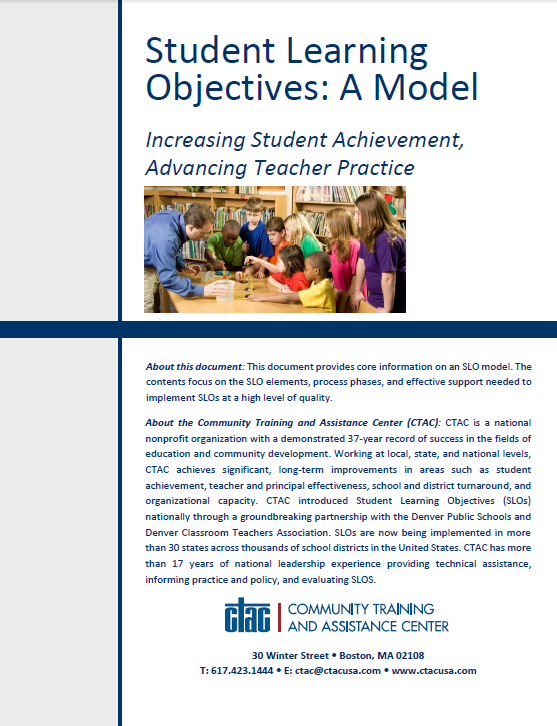 Key Actions
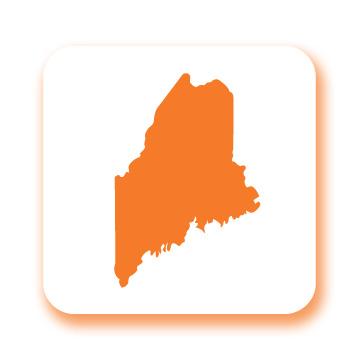 Think on your district’s expectations for teacher practice (NBPTS, Danielson, Marzano, etc.).
Find cards that name an existing expectation, discuss how the expectation is met, then turn it over face down.
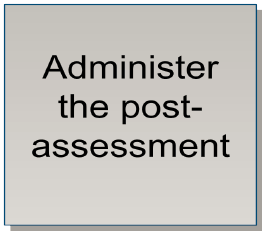 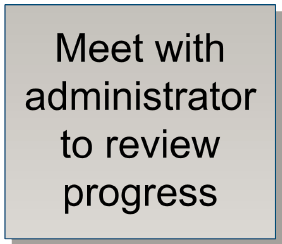 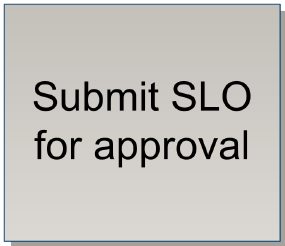 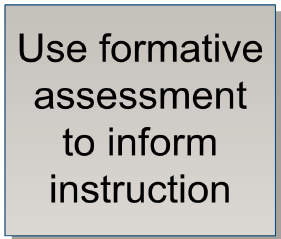 Reflecting on the SLO Process
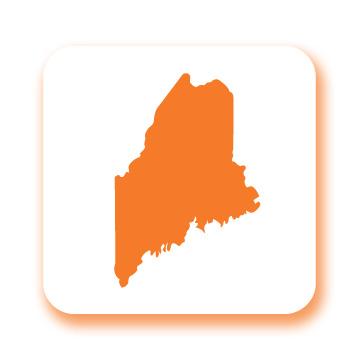 What are the top three areas of SLO implementation where teachers and principals will need support?
What specific support will you provide to teachers and principals in these areas?
Deciding on Learning Content
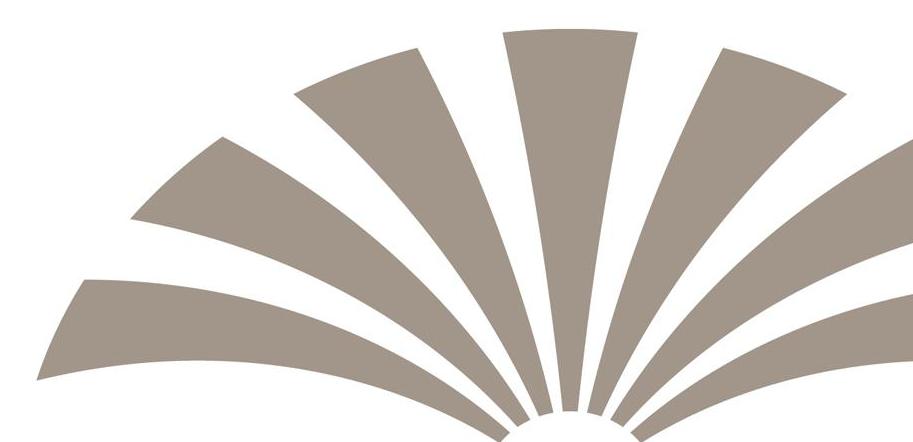 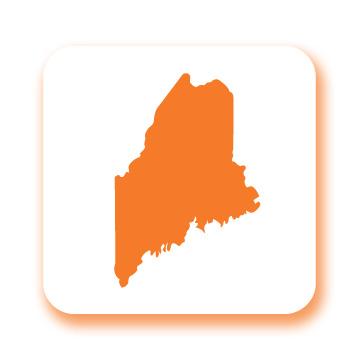 NBPTS Indicators*
SLOs: Learning Content

Knowledge of how students learn and develop (1.2)
Knowledge of subject domain content and linkages (2.1)
*or other teaching expectations
Sample Selections of Standards
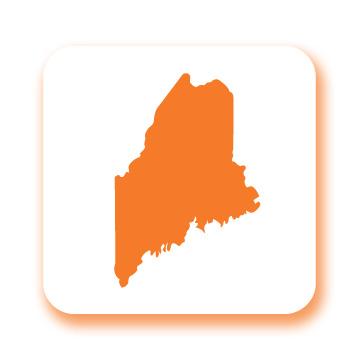 Course: Grade K Physical Education
 
Source: Grade-Level Outcomes for K-12 Physical Education from Society of Health And Physical Educators (SHAPE) America
 
S1.E1.K	Performs locomotor skills (hopping, galloping, running, sliding, skipping) while maintaining balance.
S1.E3.K	Performs jumping and landing actions with balance.
S1.E5.K	Performs locomotor skills in response to teacher-led creative dance.
S1.E7.Ka	Maintains momentary stillness on different bases of support.
S1.E7.Kb	Forms wide, narrow, curled and twisted body shapes.
S1.E9.K	Rolls sideways in a narrow body shape.
S1.E10.K	Contrasts the actions of curling and stretching.
S1.E13.K	Throws underhand with opposite foot forward.
S1.E16.Ka	Drops a ball and catches it before it bounces twice.
S1.E16.Kb	Catches a large ball tossed by a skilled thrower.
S1.E17.K	Dribbles a ball with one hand, attempting the second contact.
S1.E18.K	Taps a ball using the inside of the foot, sending it forward.
S1.E21.K	Kicks a stationary ball from a stationary position, demonstrating 2 of the 5 elements of a mature kicking pattern.
S1.E22.K	Volleys a lightweight object (balloon), sending it upward.
S1.E24.K	Strikes a lightweight object with a paddle or short-handled ra
Course: Visual Arts I
 
Source: National Core Arts Standards and Common Core State Standards
 
VA:Cr2.1.Ia  	Engage in making a work of art or design without having a preconceived plan.
VA:Pr5.1.Ia  	Analyze and evaluate the reasons and ways an exhibition is presented.
VA:Re.7.1.Ia  	Hypothesize ways in which art influences perception and understanding of human experiences.
VA:Re8.1.Ia  	Interpret an artwork or collection of works, supported by relevant and sufficient evidence found in the work and its various contexts.
VA:Re9.1.Ia  	Establish relevant criteria in order to evaluate a work of art or collection of works.
VA:Cn10.1.Ia  	Document the process of developing ideas from early stages to fully elaborated ideas.
VA:Cn11.1.Ia  	Describe how knowledge of culture, traditions, and history may influence personal responses to art.
 
WHST.9-10.4 	Produce clear and coherent writing in which the development,
Course: Grade 7 English Language Arts (ELA)
 
Source: Common Core State Standards
 
W.7.1 - Write arguments to support claims with clear reasons and relevant evidence
W.7.1.a - Introduce claim(s), acknowledge alternate or opposing claims, and organize the reasons and evidence logically
W.7.1.b - Support claim(s) with logical reasoning and relevant evidence, using accurate, credible sources, and demonstrating an understanding of the topic or text
W.7.1.c - Use words, phrases, and clauses to create cohesion and clarify the relationship among claim(s), reasons, and evidence
W.7.1.d - Establish and maintain a formal style
W.7.1.e - Provide a concluding statement or section that follows from and supports the argument presented
 
W.7.4 - Produce clear and coherent writing in which the development, organization, and style are appropriate to task, purpose, and audience
 
W.7.8 - Gather relevant information from multiple print and digital sources, using search terms effectively, assess the credibility and accuracy of each source, and quote or
Course: Spanish I
 
Source: World-Readiness Standards for Learning Languages
 
Learners present information, concepts, and ideas to inform, explain, persuade, and narrate on a variety of topics using appropriate media and adapting to various audiences of listeners, readers, or viewers.
Course: Grade 5 Science
 
Source: Next Generation Science Standards
 
5-PS2-1	Support an argument that the gravitational force exerted by Earth on objects is directed down.
 
5-LS2-1	Develop a model to describe the movement of matter among plants, animals, decomposers, and the environment
 
5-ESS2	Describe and graph the amounts and percentages of water and fresh water in various reservoirs to provide evidence about the distribution of water on Earth.
Course: World History
 
Source: Unknown
 
Students will learn the key concepts associated with war and conflict.
Students will think about ways to prevent war and conflict.
Students will apply methods for reducing/eliminating war and conflict to various scenarios
Determining Quality Selections
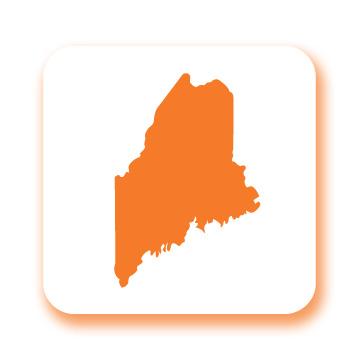 Line up the sample selections of standards in order of lowest quality to highest quality
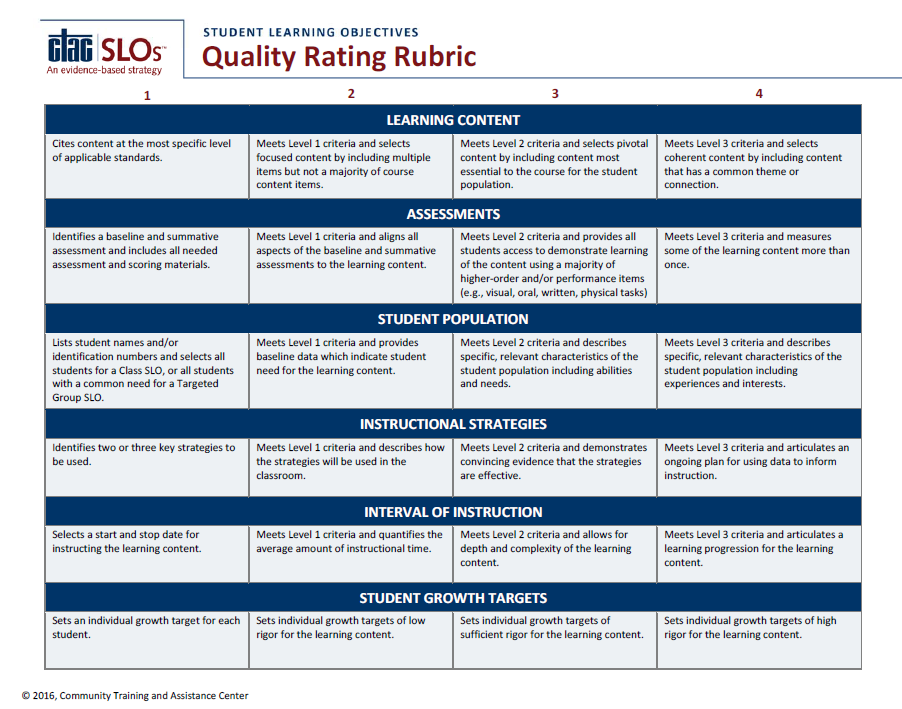 Course: Grade 5 Science
 Source: Next Generation Science Standards
5-PS2-1 – Support an argument that the gravitational force exerted by Earth on objects is directed down.
5-LS2-1 – Develop a model to describe the movement of matter among plants, animals, decomposers, and the environment
5-ESS2 – Describe and graph the amounts and percentages of water and fresh water in various reservoirs to provide evidence about the distribution of water on Earth.
Course: World History
Source: Unknown 
Students will learn the key concepts associated with war and conflict.
Students will think about ways to prevent war and conflict
Level 1	Level 2	Level 3	Level 4
Low Quality                          High Quality
Determining Quality Selections
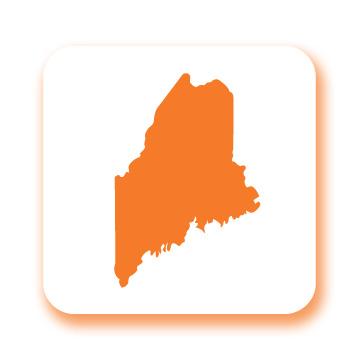 Line up the sample selections of standards in order of lowest quality to highest quality
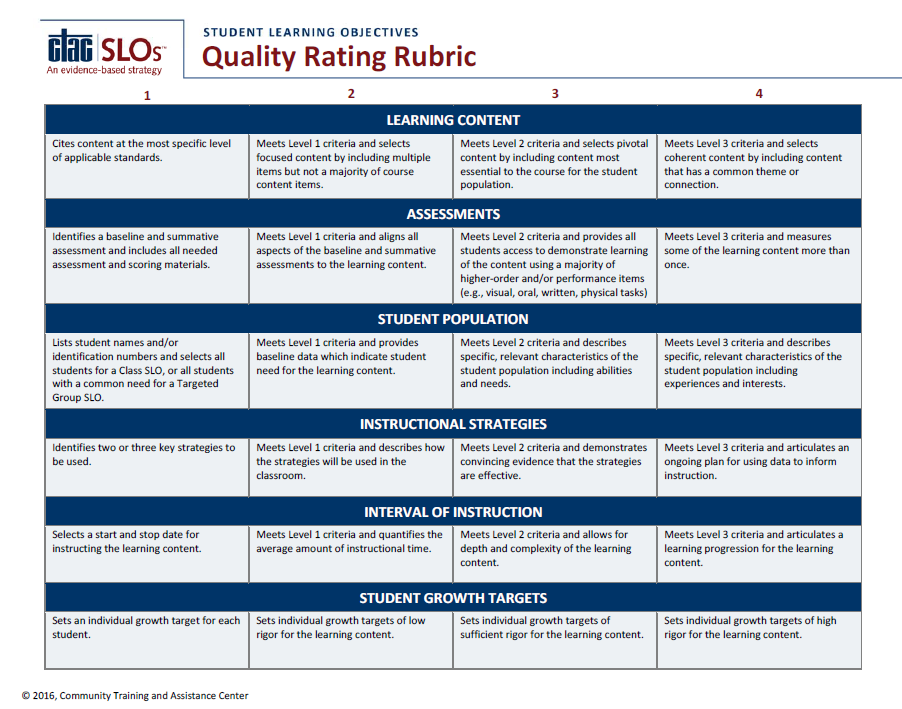 World History
Vis. Arts
Science
Spanish
ELA
PE
Level 1	Level 2	Level 3	Level 4
Deciding on Learning Content
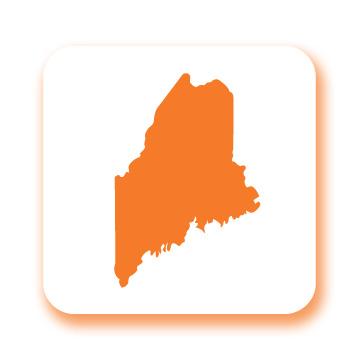 Review the protocol.
Develop a visual summary of the process.
Discuss how this resource can be used in your district.
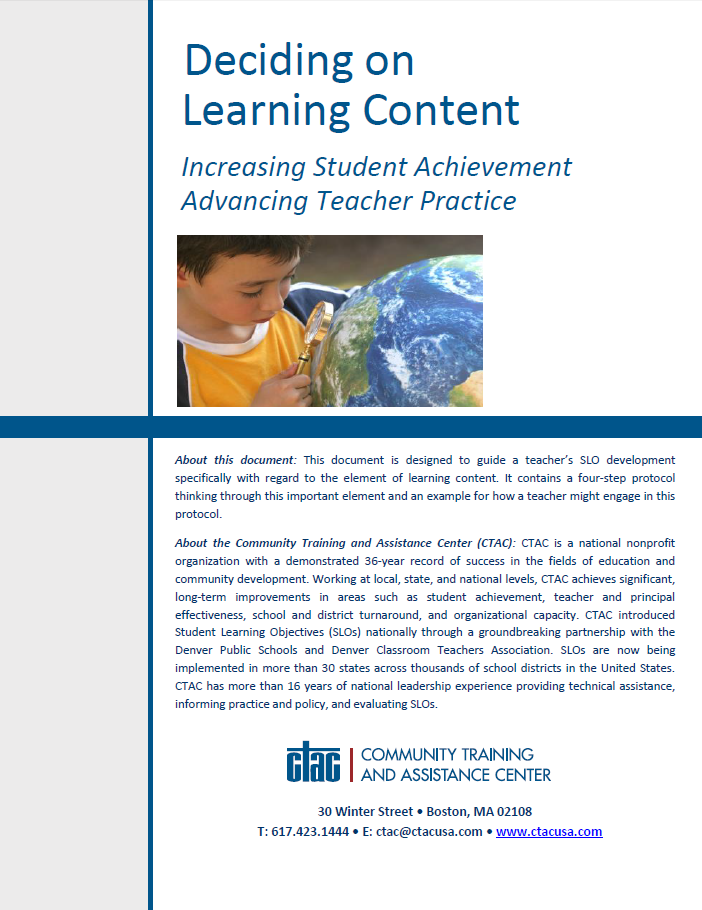 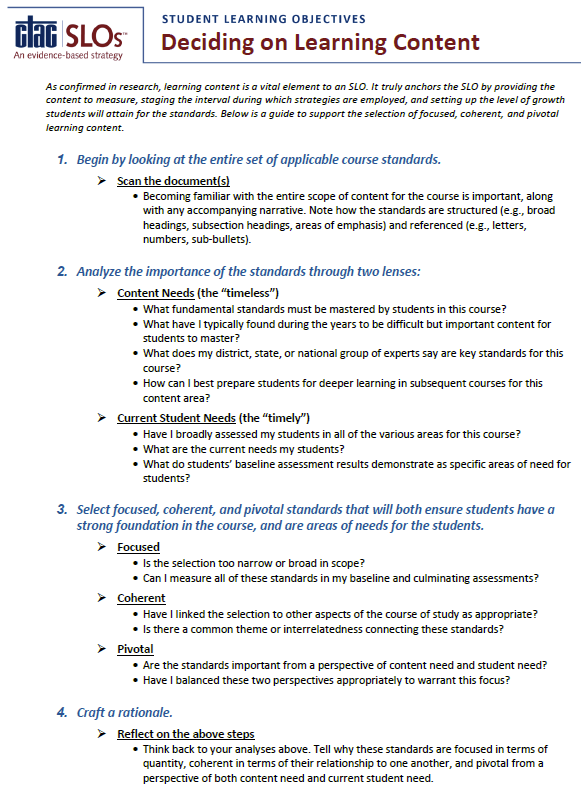 Reflecting on Learning Content
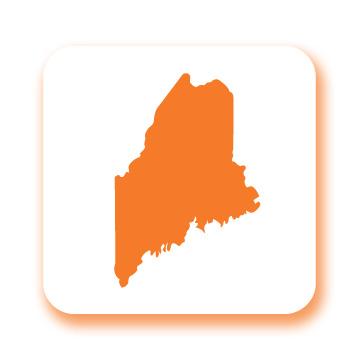 Do your teachers and principals understand how to determine the quality or appropriateness of a Learning Content selection? 
What professional and leadership development is needed to guide educators to high quality selections of Learning Content?
Setting Growth Targets
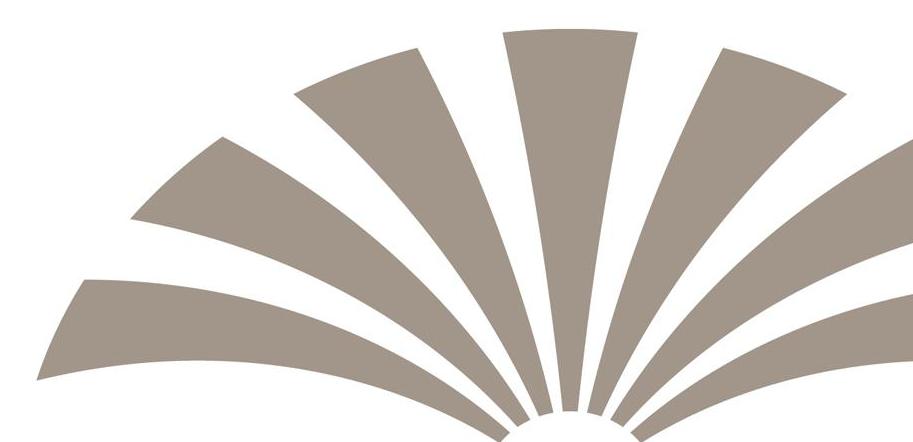 Target Setting Guide
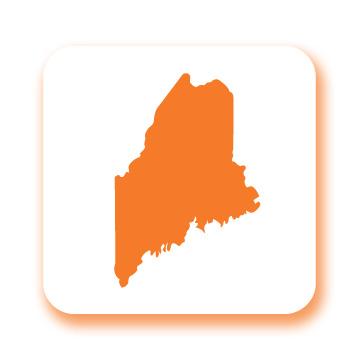 Based on 19 years of field experience and research
Follows a three-step pathway
Helps teachers and administrators think through key data
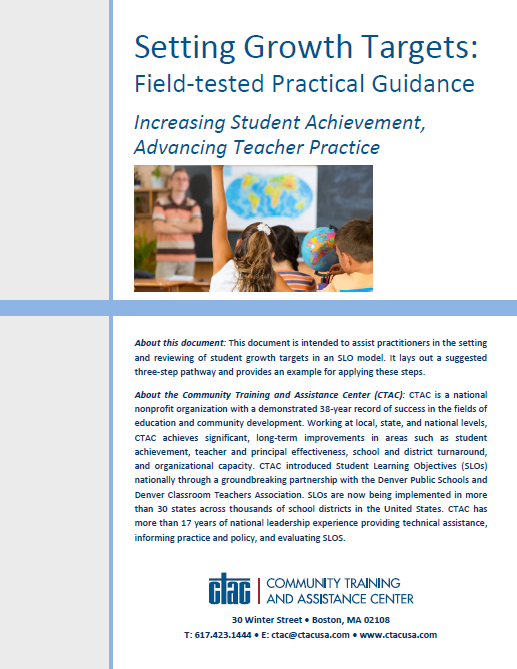 Target Setting Pathway
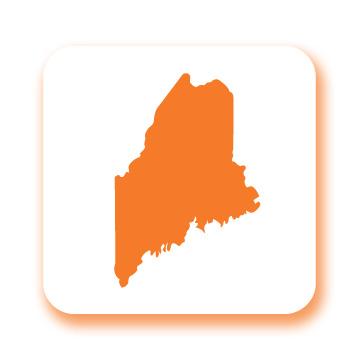 Collect and make sense of student data
Analyze the implications of different approaches for students
Set targets for each student
Target Setting Approaches
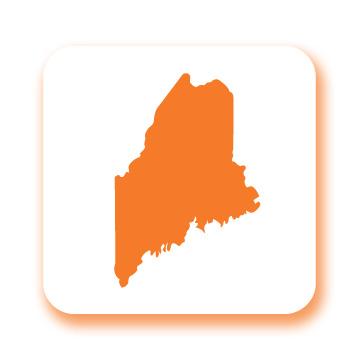 Common Growth
Growth to Mastery
Banded
Status
Half the Gap
Individualized
Common Growth Approach
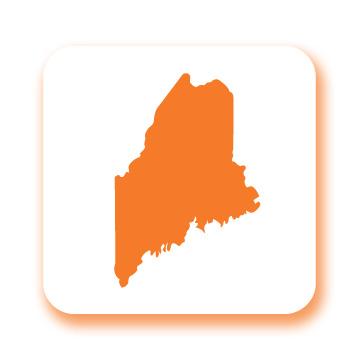 Growth to Mastery Approach
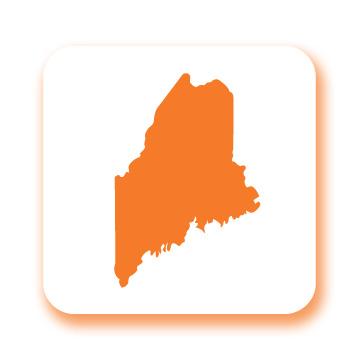 Banded Approach
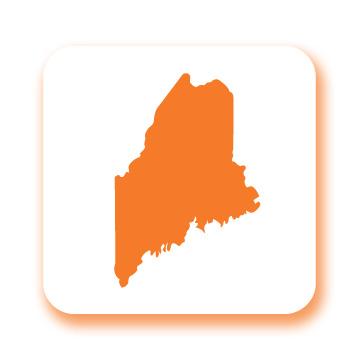 Status Approach
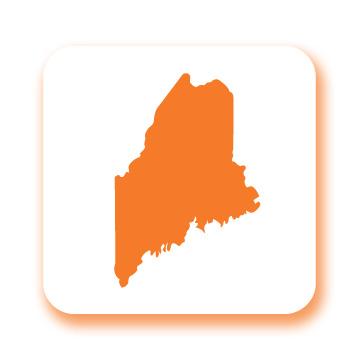 Half the Gap Approach
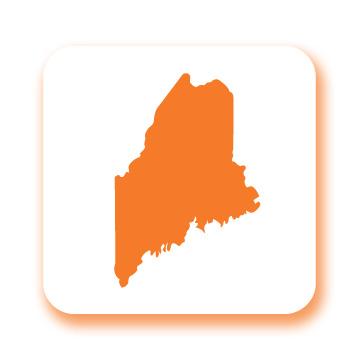 Individualized Approach
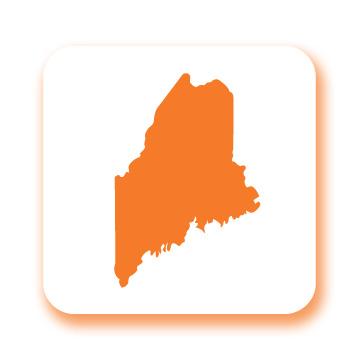 Analyzing Approaches
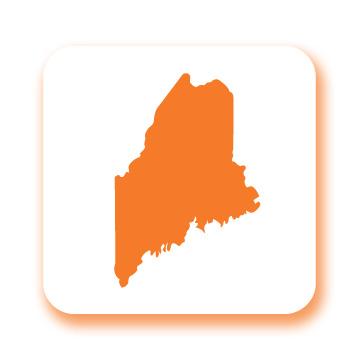 Review the approaches to target setting.
Chart the pros and cons for each approach.
Closing Thoughts on Target Setting
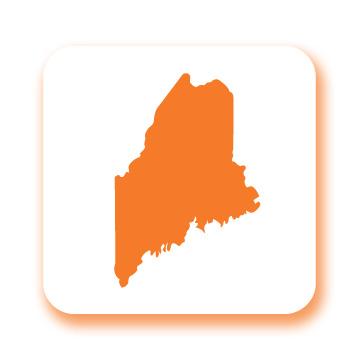 Consider the whole SLO when setting targets.
Teacher knowledge of students and understanding of data are key.
Target setting needs to meet three standards of validity:
Statistical 
Educational
Political
Reflecting on Target Setting
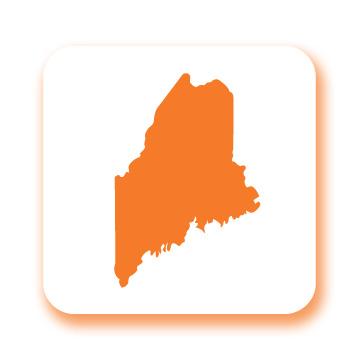 Which approach(es) to target setting would you recommend be permitted in an SLO process?

How can you help make others aware of the various approaches to setting student growth targets?
Developing Quality Assessments
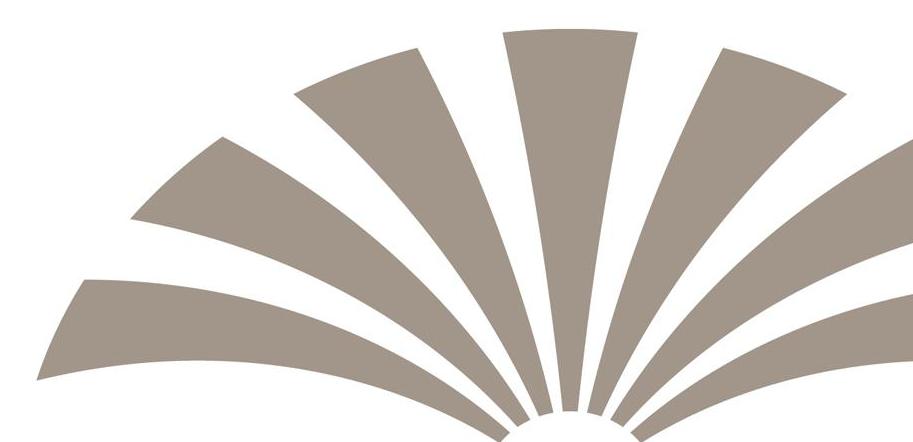 Developing Quality Assessments
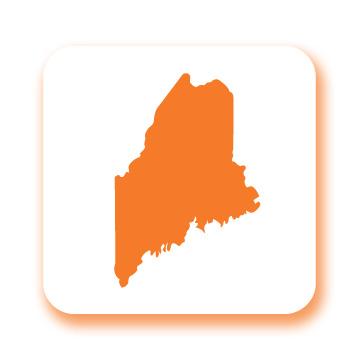 Use the Developing Quality Assessments protocol to analyze an SLO assessment.
Grade 3 Science and Grade 7 ELA examples are available.
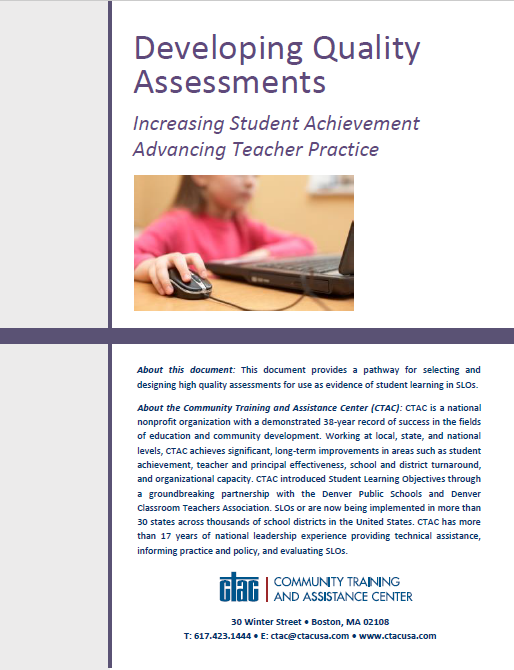 Reflecting on Assessments
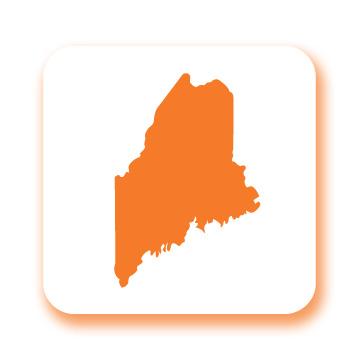 How would you characterize the quality level of assessments used in the SLO process?

How can you help advance the work of improving assessments in the SLO process?
Closing and Next Steps
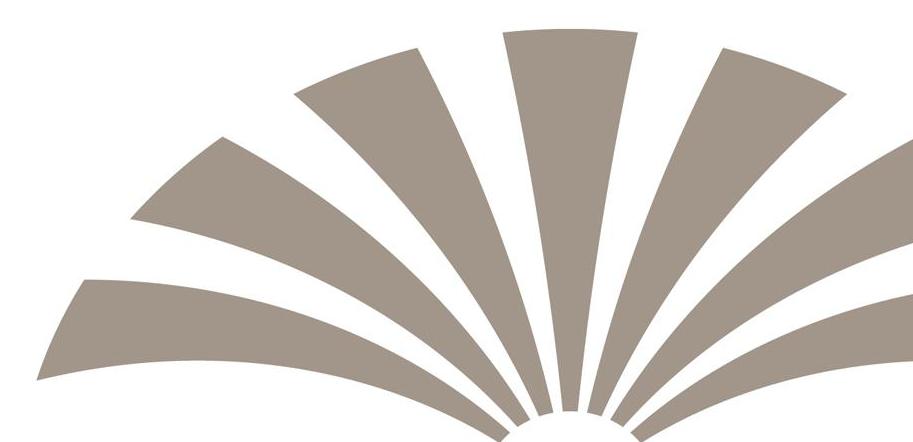 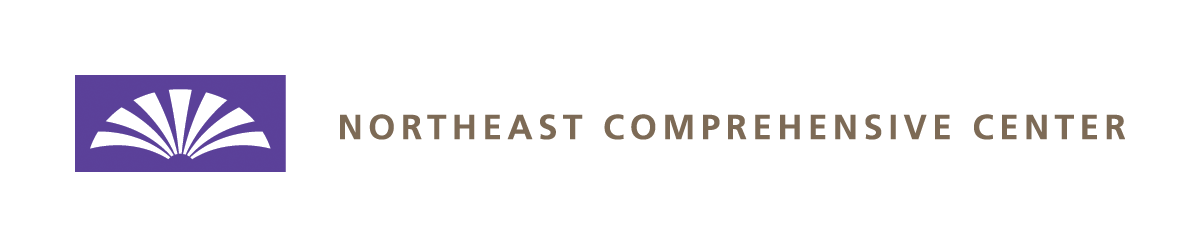 Thank you!